Description
Support for aging or disabilities can be complex so Cloud4All is creating infrastructure to automatically apply individual preferences. We demo personalised access and explore related Apache projects.

Abstract
The intraweb and electronic services are an increasingly essential part of life for all of us in work, education, society and leisure. Well-designed websites and services aim to cater for as many people as possible, yet we all have individual needs in our preferred style of user experience. We also have varying access requirements due to physical environment, e.g. when driving or in noisy conditions. In addition as we age we develop more explicit access requirements that make us part of world's largest 'minority' group, the 650 million-odd people with a disability.

The Cloud4All software project is an ambitious collaboration to develop standards and reference implementations for accessibility infrastructure that will allow software systems to automatically adapt their User Experience to individual user preferences . With partners as diverse as Mozilla, Microsoft, Universities and SMEs Cloud4All has the potential to define an approach to inclusive technology that will have a huge impact on the economics of IT solutions and the way we interact with technology.

In this session we demonstrate the initial prototype systems that clearly show the Cloud4All potential on Windows, Linux, desktop, mobile and web applications. We will also explore how some Apache projects already provide initial support for Cloud4All and discuss how easy it is for your own system to utilise the Cloud4All API.
Cloud4Allautomatic personalised access
ApacheCon EU Nov 2012
Steve Lee
steve@opendirective.com
@SteveALee
[Speaker Notes: OpenDirective = Rgardler + myself]
Using essential interweb services
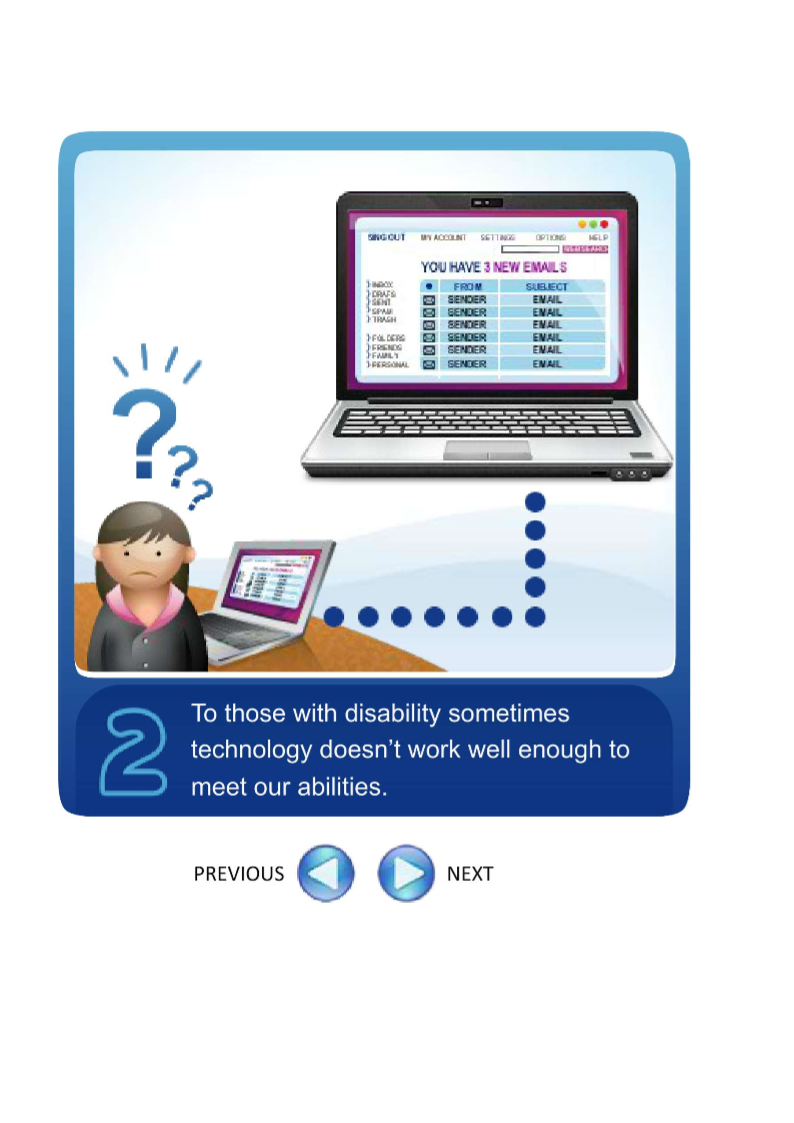 [Speaker Notes: Careful design / testing
But access for all is complex and hard to achieve]
Access Assumptions
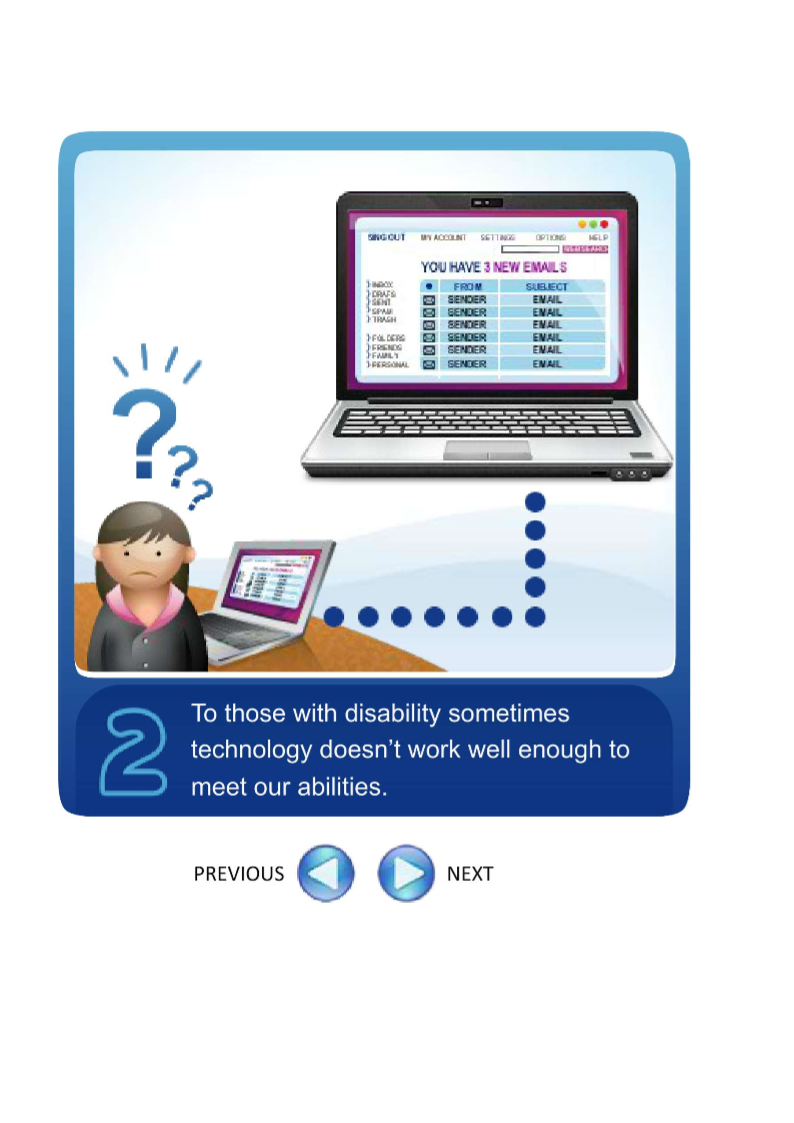 [Speaker Notes: Display, mouse. Keyboard (if lucky)
Now touch + speech
Still doesn’t suit all]
Access for all
[Speaker Notes: Disability – congenital or accident
Age relate degeneration
Situational]
Sometimes we need adaptations
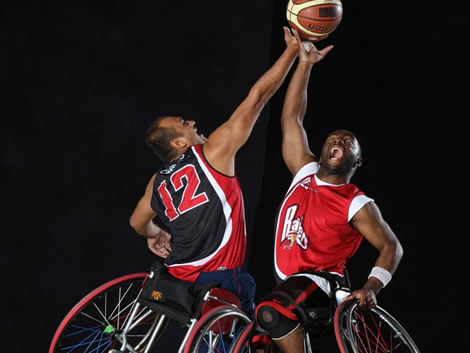 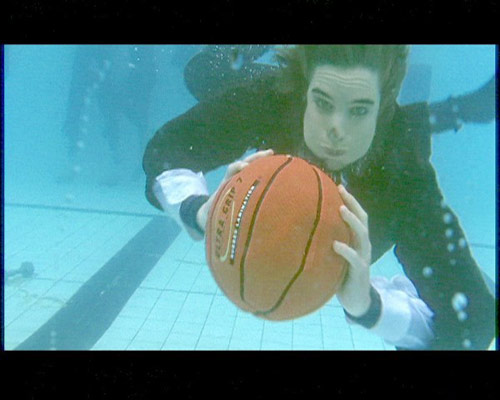 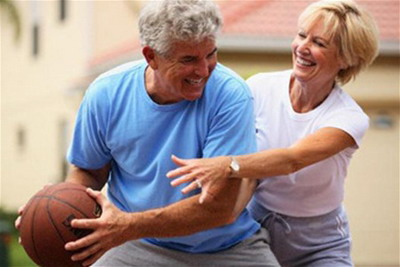 [Speaker Notes: Disability – congenital or accident
Age relate degeneration
Situational disability]
Common approaches
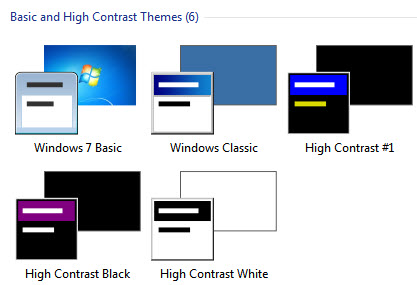 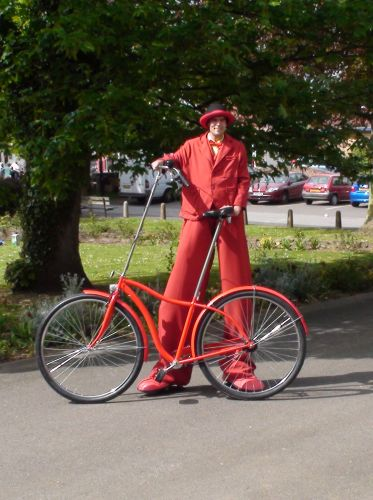 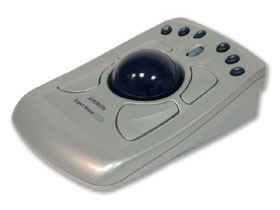 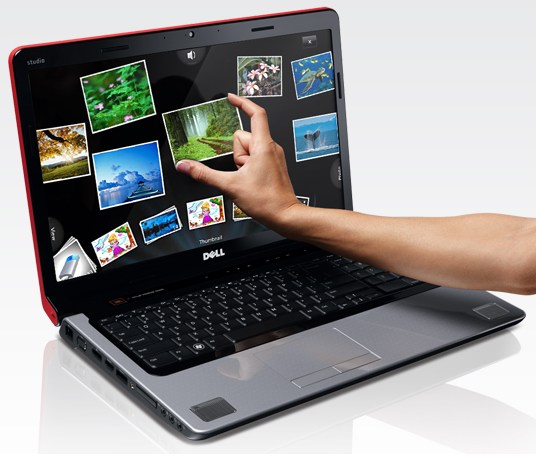 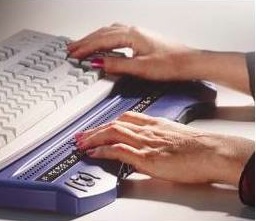 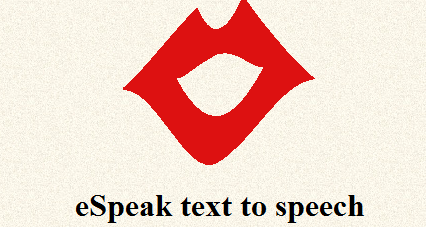 [Speaker Notes: Built in accessibility features
Generic modification (Assistive Technology)
Custom design]
However…
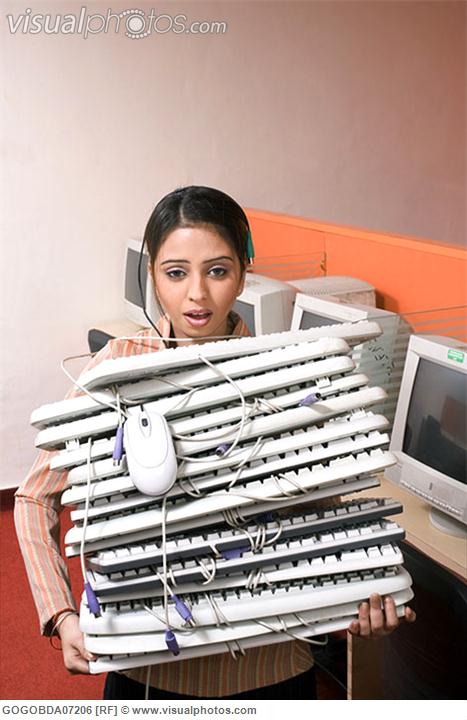 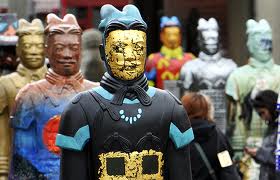 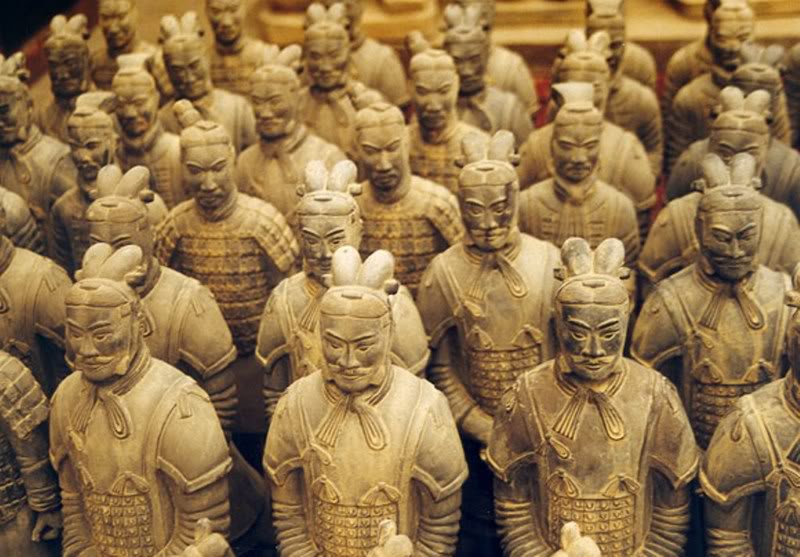 [Speaker Notes: All slightly different so need to customise
May need to take customisation with us]
Complex selection
Users
Supporters
Suppliers and service providers
Developers and manufacturers
[Speaker Notes: Find and implement suitable solutions
Add features]
ATIS4all thematic network and portal
Working together to build up an European entry point on ICT assistive technologies and inclusive solutions
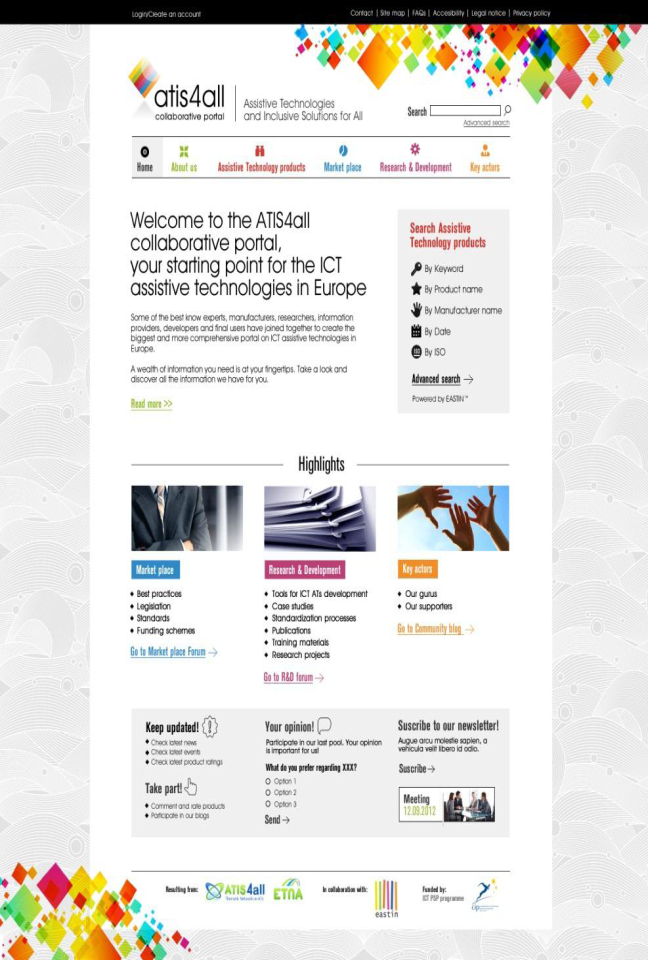 The ATIS4all collaborative portal - to be completed at the end 2013 - is being developed in collaboration with ETNA thematic network  and EASTIN Association.
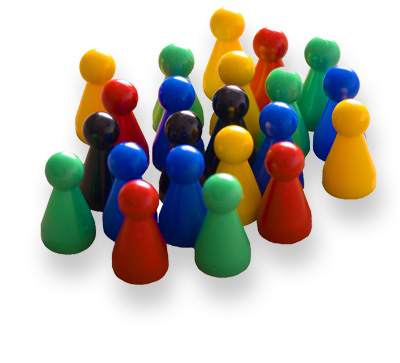 Become one of our supporters!
www.atis4all.eu
Another approach…
Automatic-personalisation of devices
Define personal preferences
Select relevant device features and solutions
Configure best possible match
[Speaker Notes: Mainstream devices]
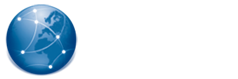 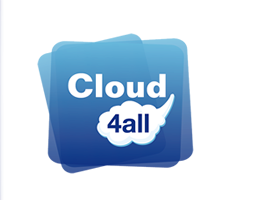 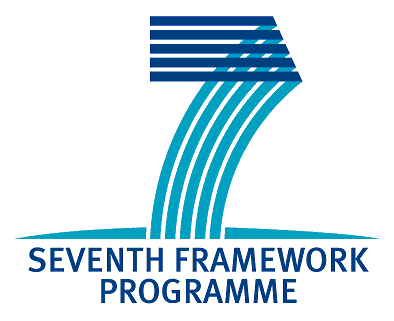 International collaboration
:
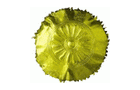 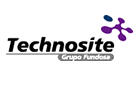 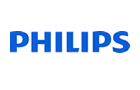 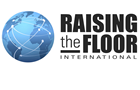 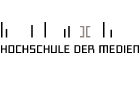 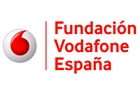 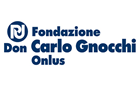 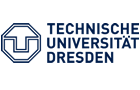 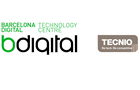 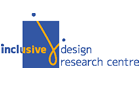 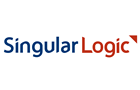 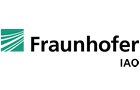 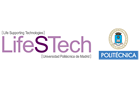 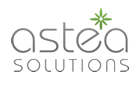 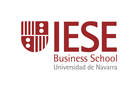 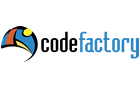 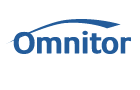 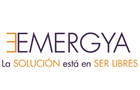 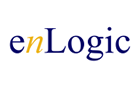 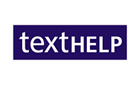 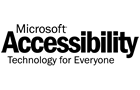 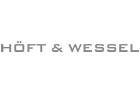 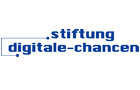 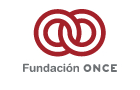 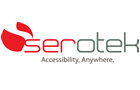 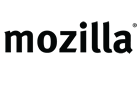 [Speaker Notes: Large consortium]
Other goals
Simplify Accessibility - standards
Increase built-in accessibility – ref models
Grow Market for AT, accessibility and services 
Facilitate cross-sector collaboration
[Speaker Notes: All for user and developers]
Features
Collection of user preferences
Market place for AT and services
Support for making recommendations 
Provide developer standards and tools
[Speaker Notes: Foster an eco system]
In use
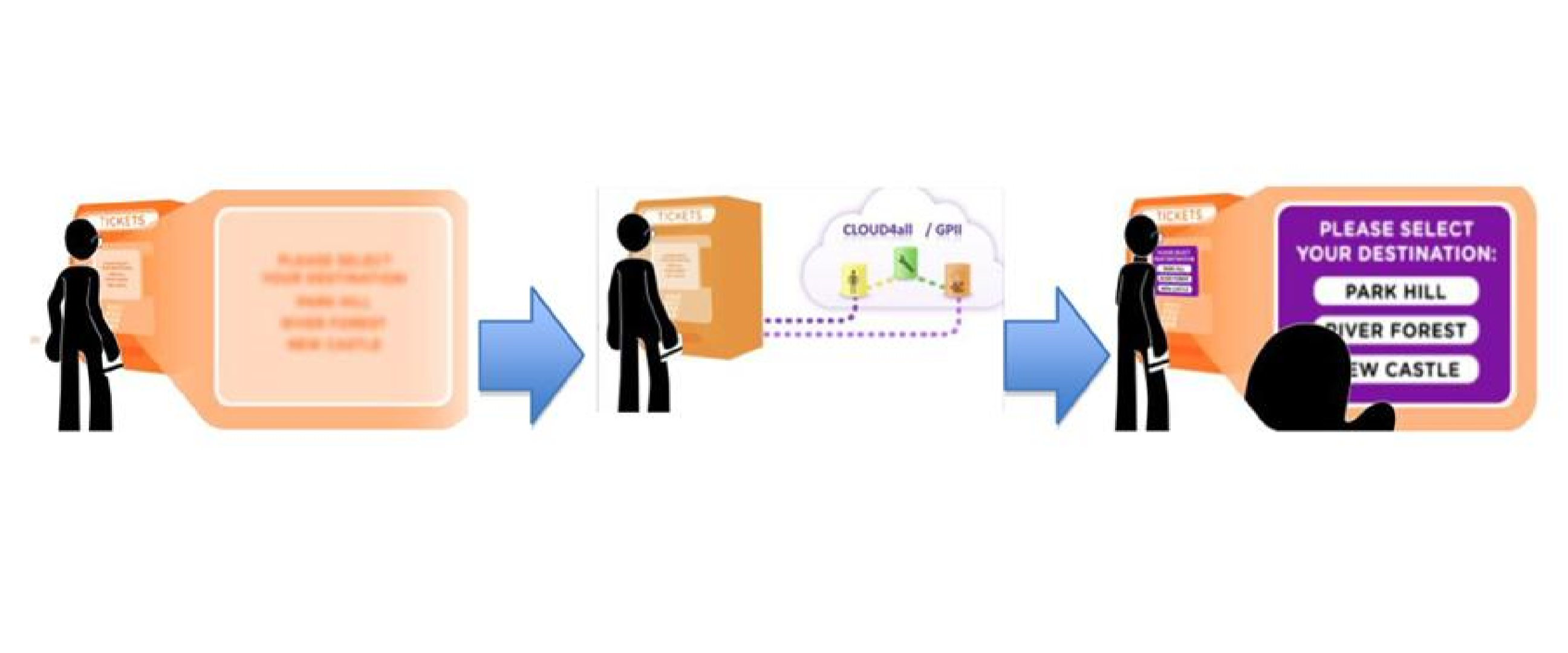 [Speaker Notes: Bad eyesite or glare]
Progress so far
Project is experimental
Academic research - eg ontologies
Architecture dev team
Commercial solution providers adding
1 year in – no major outputs yet


We think important are so monitoring
Architecture overview
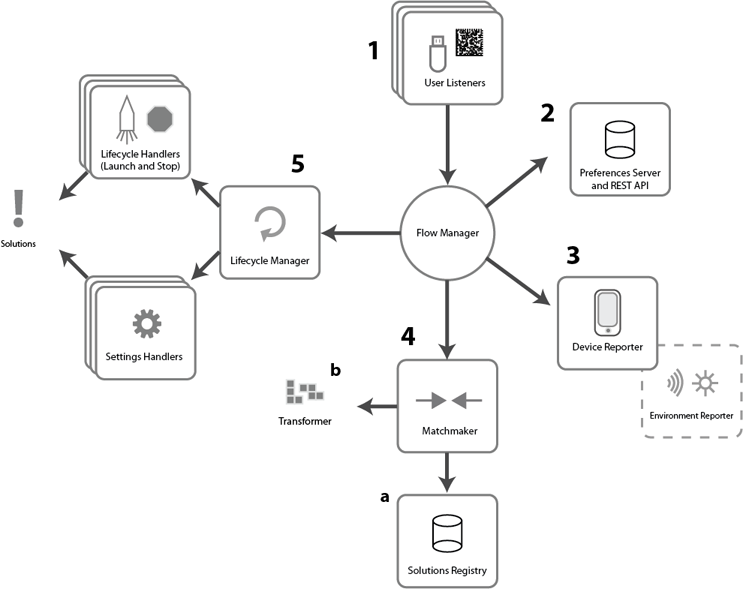 [Speaker Notes: Flexible deployment
User Listeners + Preferences
Device reporter
Match maker and Solutions Registry
Lifecycle manager, Lifecycle handlers and Settings handler]
User Preferences
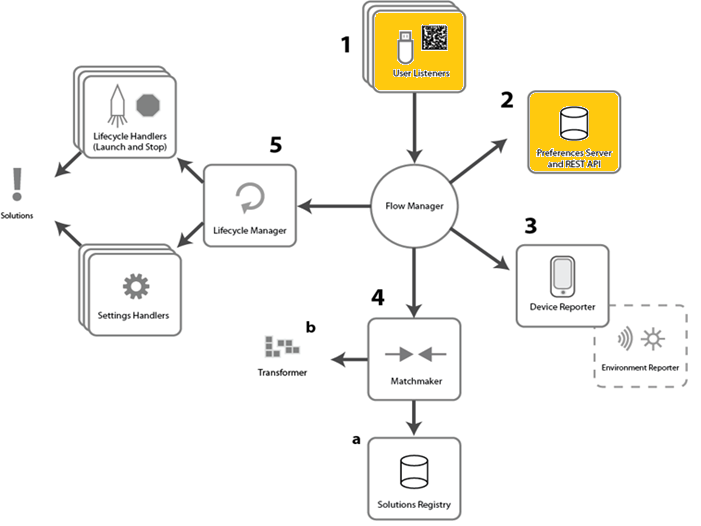 [Speaker Notes: Flexible deployment
User Listeners + Preferences
Device reporter
Match maker and Solutions Registry
Lifecycle manager, Lifecycle handlers and Settings handler]
Device capabilities
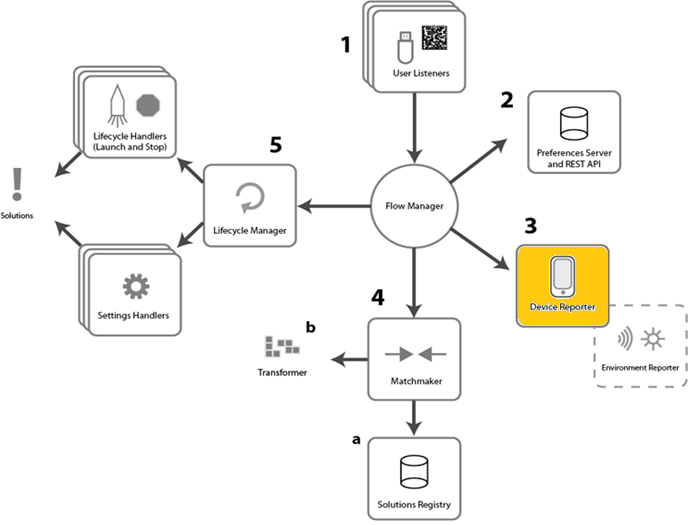 [Speaker Notes: Flexible deployment
User Listeners + Preferences
Device reporter
Match maker and Solutions Registry
Lifecycle manager, Lifecycle handlers and Settings handler]
Matching
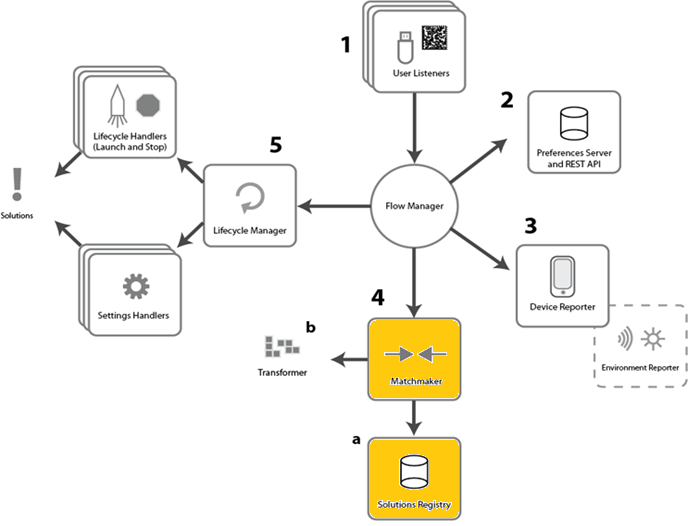 [Speaker Notes: Flexible deployment
User Listeners + Preferences
Device reporter
Match maker and Solutions Registry
Lifecycle manager, Lifecycle handlers and Settings handler]
Configure Solutions
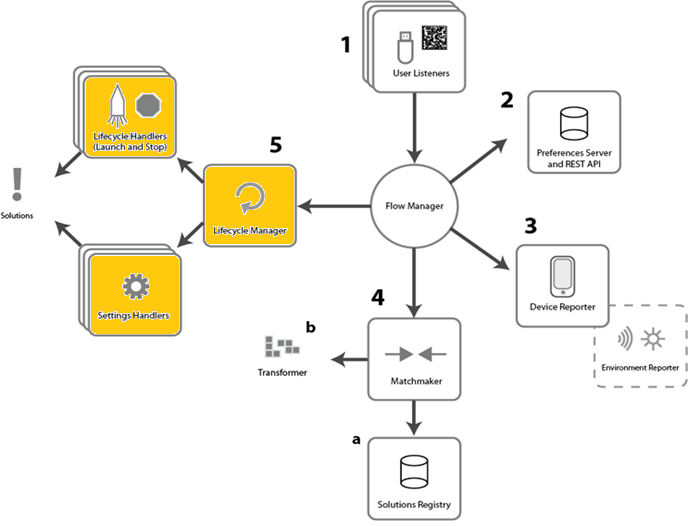 [Speaker Notes: Flexible deployment
User Listeners + Preferences
Device reporter
Match maker and Solutions Registry
Lifecycle manager, Lifecycle handlers and Settings handler]
User
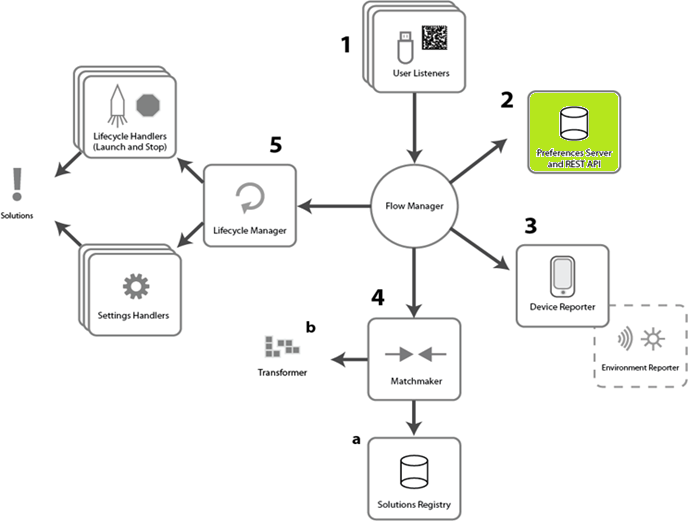 [Speaker Notes: Wizard]
AT Developer
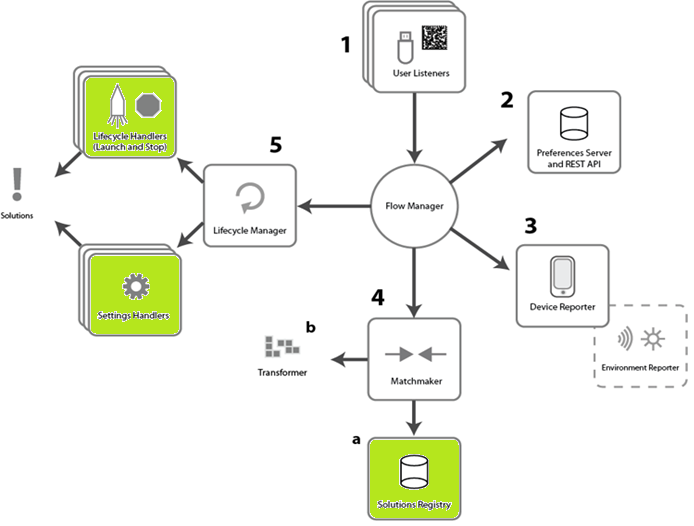 [Speaker Notes: Standard handlers support simple config documents]
Our contribution
Extending an existing solution 
Dementia patients and carers 
Potential for Learning Difficulties
[Speaker Notes: Maavis - Ultra simple UI
HTML Wookie Templates allow maximum deployment flexibility]
Our contribution
Tech Details
Entry in the Solution Regstry
New JSON Settings handler
Configure Lifecycle Manager
Test Profiles
[Speaker Notes: Maavis - Ultra simple UI
HTML Wookie Templates allow maximum deployment flexibility]
Effort
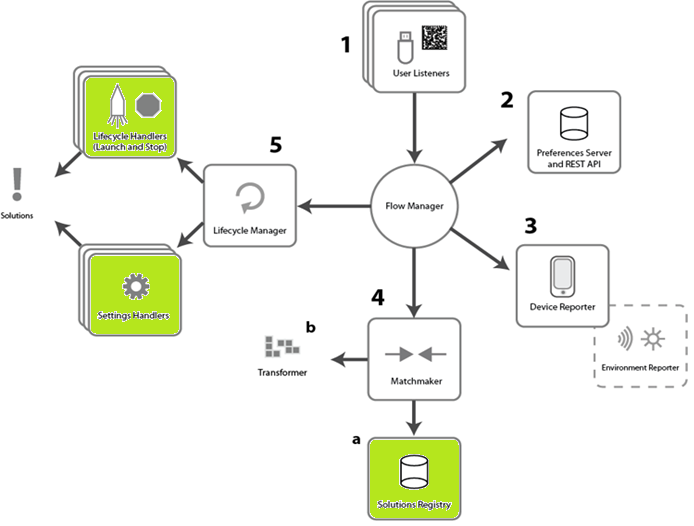 [Speaker Notes: Wizard]
A User Profile
{
    "display": { 
        "screenEnhancement": { 
            "applications": {
                "net.opendirective.maavis": { 
                    "name": "maavis",
                    "priority": 100,
                    "parameters": { 
                        "theme": "bw"
                    }
                }
            }
        }
    }
}
Solution life cycle (dev version)
User Logs in (simulates listener)
Retrieve user settings
Set Maavis settings
Launch Maavis

User logs out (simulates listener)
Restore Maavis settings
Exit Maavis
Solution
{
        "name": "maavis",
        "id": "net.opendirective.maavis",
        "contexts": {
            "OS": [
                {
                    "id": "win32",
                    "version": ">=5.0"
                }
            ]
        },
 
        "settingsHandlers": [
            {
                "type": "gpii.settingsHandlers.noSettings",
                "capabilities": [
                    "display.screenEnhancement.applications.net\\.opendirective\\.maavis.name"
                ]
            }
        ] }
}
Settings Handler
gpii.settingsHandlers.JSONSettingsHandler.set = function(profile) {
	var app = fluid.copy(profile); 
	for (var appId in app) {
	  for (var j = 0; j < app[appId].length; j++) { 
		// load the default settings used by MAAVIS
        		var path = app[appId][j].options.path; 
		var defaultSettings = require(path);
 
		// record differences between required and default settings
		// so that they default settings can be restored
		var requiredSettings = app[appId][j].settings;
		var changedSettings = fluid.copy(requiredSettings);
		for (var settingKey in requiredSettings) {
		    var oldValue = defaultSettings[settingKey];
		    var newValue = requiredSettings[settingKey];
		    changedSettings[settingKey] = {
			"oldValue": oldValue,
			"newValue": newValue
		    };
		}
		app[appId][j].settings = changedSettings;
 
		// merge the required settings and default settings
		// this means required settings overwrite default settings
		fluid.merge(null, defaultSettings,  requiredSettings);
 
		// Write the new settings to a file for MAAVIS to read
		fs.writeFileSync(path, JSON.stringify(defaultSettings));
	    } 
	}
Lifecycle manager
"lifecycleManager": {
    "start": [ 
         "setSettings",
         {
             "type": "gpii.launch.exec",
             "command": "${{environment}.ComSpec} /c \"cd ${{environment}.MAAVIS_HOME} && MaavisPortable.cmd\""
         } 
    ],
    "stop": [ 
         {
             "type": "gpii.launch.exec",
             "command": "${{environment}.SystemRoot}\\System32\\taskkill.exe /f /im firefox.exe"
         },
         "restoreSettings"
     ]
}
Demo
Maavis
Further contribution
Building into W3C Widget templates 
Within Apache Wookie (Incubating) 
Any widget therefore Cloud4All “compliant”
Apache Rave – Clou4All compatible systems
[Speaker Notes: Maavis - Ultra simple UI
HTML Wookie Templates allow maximum deployment flexibility]
Get involved
Building W3C Widgets? 
Use Apache Wookie (Incubating) 
http://www.apache.org 
wookie-dev-subscribe@incubator.apache.org
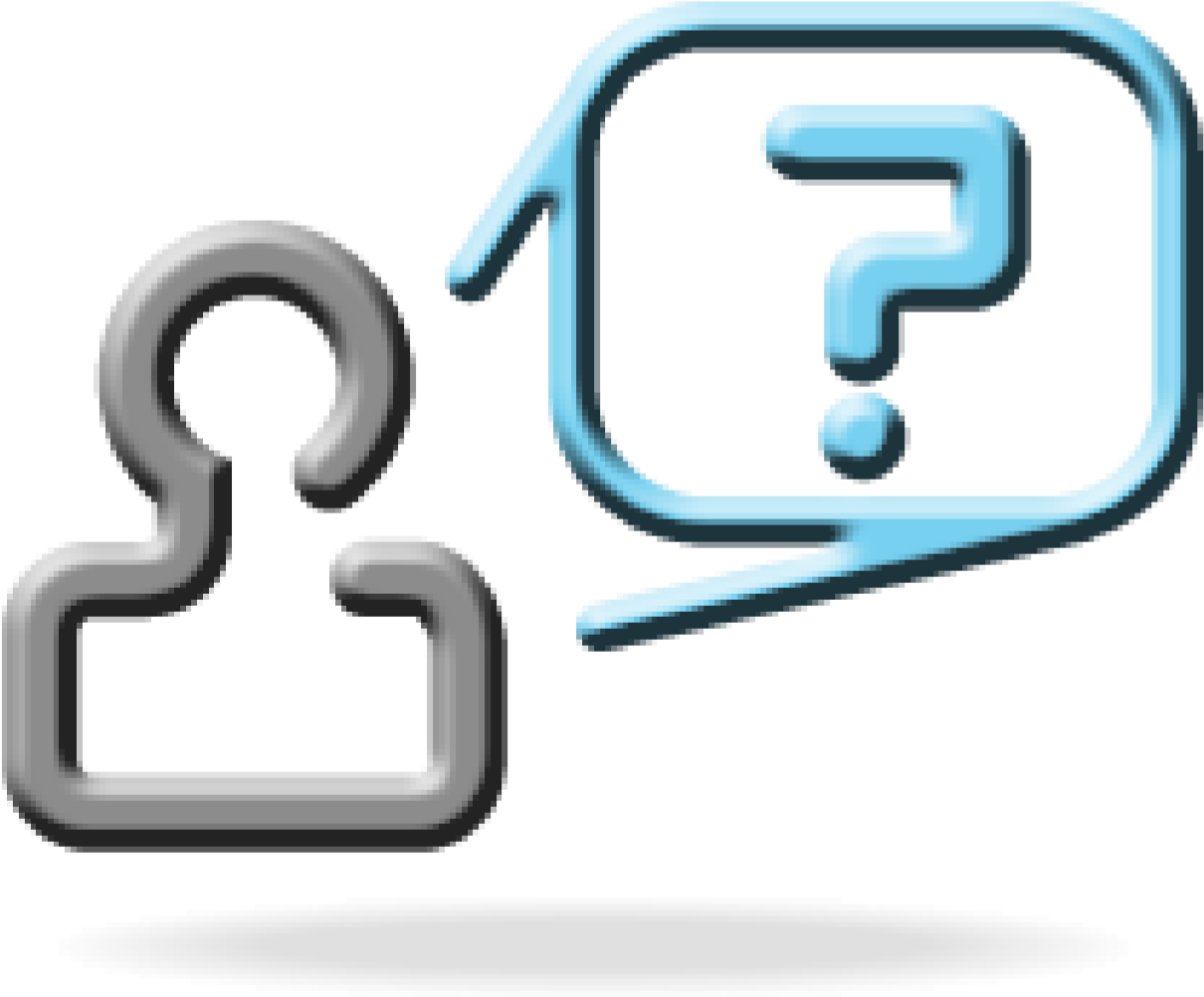 Building other applications? 
Use cases being built now 
Standards will be published
http://cloud4all.info
Our user
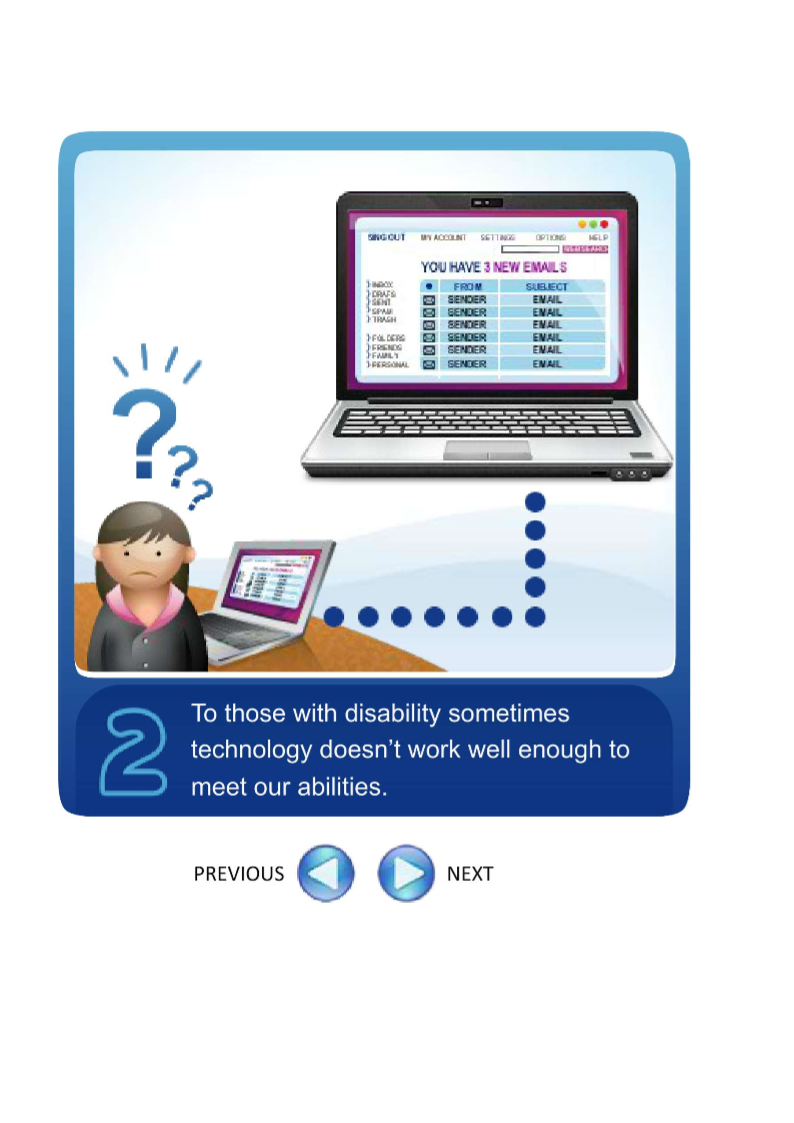 Happy User
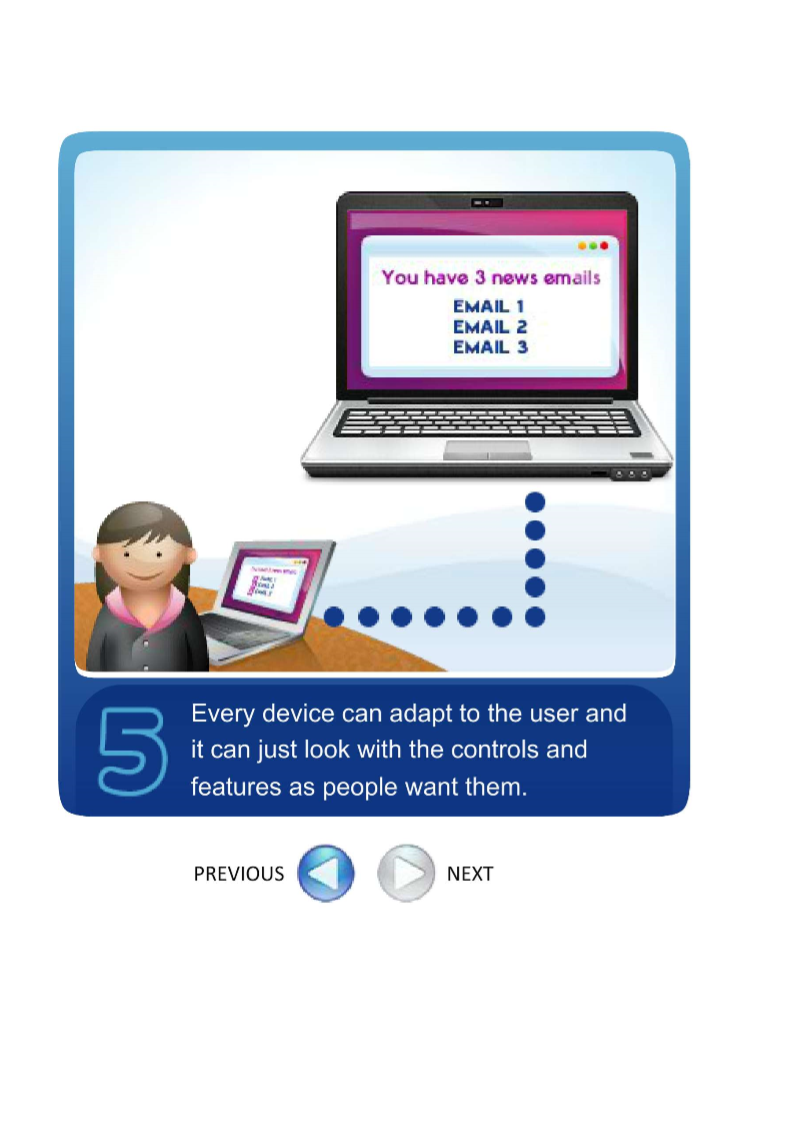 Cloud4All
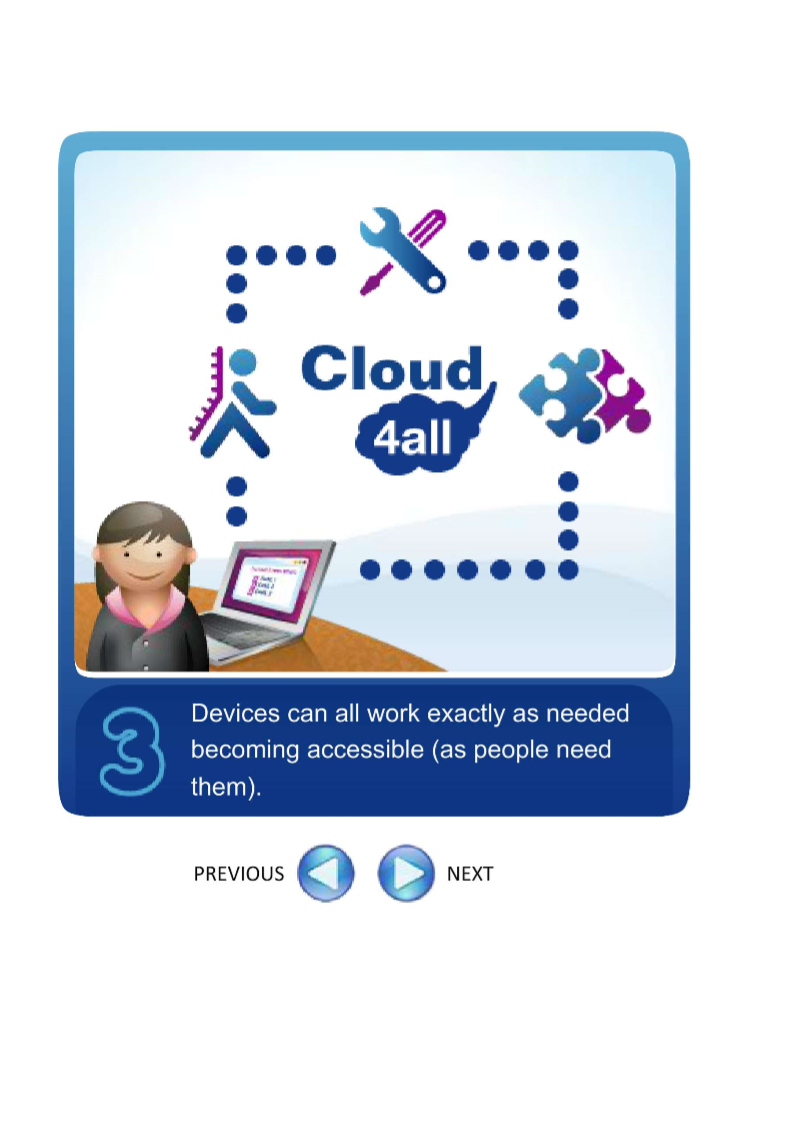 [Speaker Notes: Cloud – users, solutions/devices, developers]
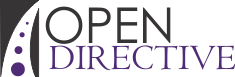 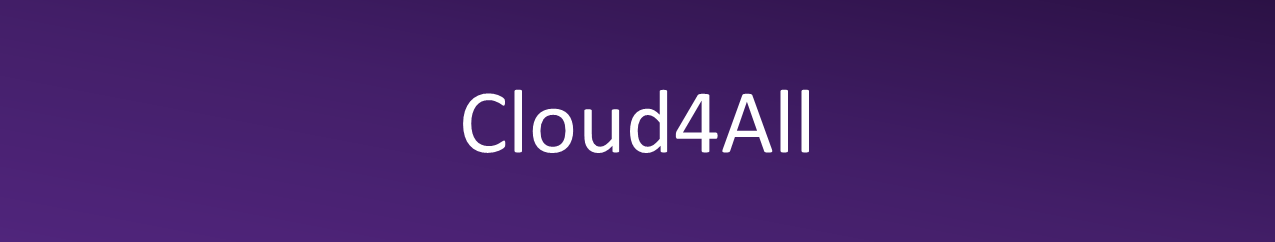 Steve Lee
@stevealee
Ross Gardler
@rgardler
OpenDirective.com
GPII Video
[Speaker Notes: If we need to fill time]